Комбінаторика, як розділ математики. Найпростіші комбінаторні задачі.
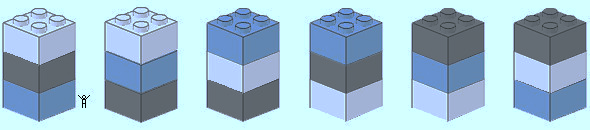 Недостатньо лише зрозуміти задачу.
Необхідне бажання її розв’язати.
Де є бажання, знайдеться і шлях до розв’язання.

                                                               Д.Пойа
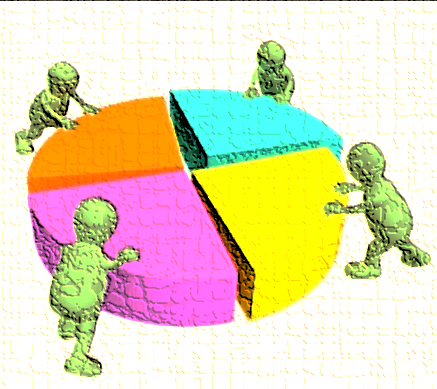 Історія виникнення комбінаторики
XVI століття (азартні ігри)
Н.Тарталья – італійський математик (різні комбінації під час гри)
XVIІ століття
Блез Паскаль, П. Ферма – французькі вчені (теоретичне дослідження)
XVIІІ століття
Я.Бернуллі, Л.Ейлера (подальший розвиток комбінаторики)
Комбінаторика
розділ математики, в якому розглядаються властивості сполук (комбінації, розміщення, перестановки).
Впорядкована множина
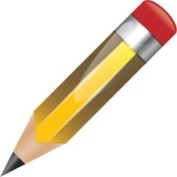 Множина, кожному елементу якої поставлений у відповідність певний номер називається впорядкованою.
   Будь-яку впорядковану множину, що містить більше одного елемента можна впорядкувати декількома способами.
   Впорядковані множини вважаються різними, якщо вони складаються з різних елементів або мають різний порядок одних і тих же елементів.
   Різні впорядковані множини, що відрізняються лише порядком елементів (тобто можуть бути отримані з однієї множини) називаються перестановками цієї множини.
Задача 1
Скількома різними способами можна розставити  3 різнокольорових кубики?
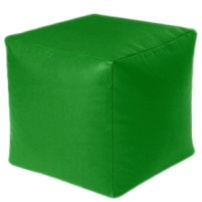 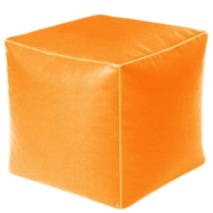 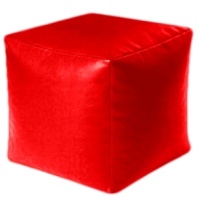 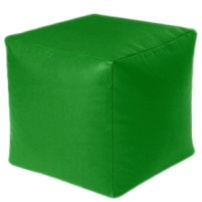 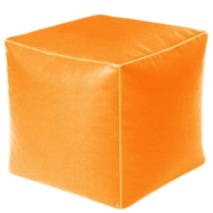 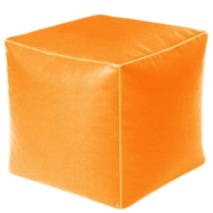 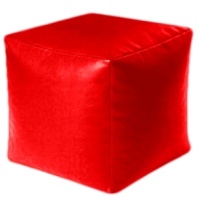 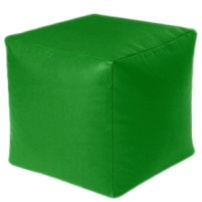 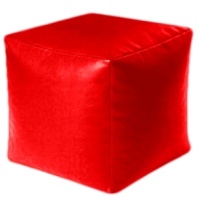 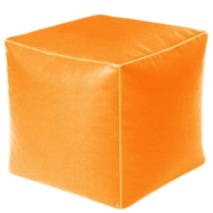 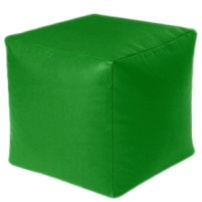 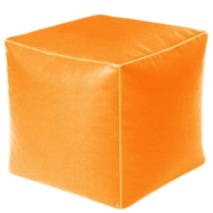 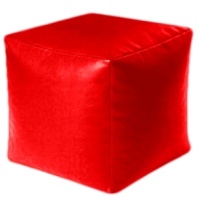 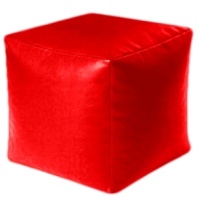 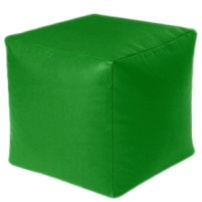 4
5
6
3
2
1
Розділ математики, який досліджує можливі способи утворення різних підмножин з елементів деякої множини за певних умов, називається комбінаторикою.
Задачі, в яких потрібно знайти кількість можливих способів утворення таких підмножин, називаються комбінаторними.
Для розв’язування комбінаторних задач доцільно 
використовувати таблиці або будувати «дерево».
Наприклад:
Скільки натуральних трицифрових чисел можна скласти з цифр 1, 2, 3, використовуючи в запису числа кожну з них не більше одного разу?
Складемо  таблицю
1
2
3
4
5
6
Розглянемо розв’язування даної задачі побудовою
 «дерева» варіантів
3
1
2
2
1
1
3
2
3
1
2
1
3
2
3
Отже, всього  3∙2∙1 = 3! = 6
В основі розв’язування багатьох комбінаторних задач лежать два основних правила – правило суми і правило добутку.
Вибір правила
і а, і b
або а, або b
Правило суми
Правило добутку
Якщо елемент а можна вибрати m способами, а елемент b – n способами, то вибір а або b можна здійснити (m+n способами)
Якщо елемент а можна вибрати m способами, а елемент b – n способами, то вибір а і b (пари а і b) можна здійснити (m*n способами)
Правило суми
Задача
Розв'язування
В одній вазі лежать 5 яблук, а в другій 8 мандаринів. Скількома способами можна вибирати яблуко або мандарин?
?
N = 5+8 = 13 (способами)
Правило добутку
Задача
Розв'язування
В магазині є три види ручок і два види олівців. Скільки різних комплектів, які складаються з ручки та олівця можна придбати?
?
N = 3*2 = 6 (комплектів)
Перестановкою з n елементів називається будь-яка   впорядкована множина, яка складається з n елементів.
Число перестановок з n елементів позначається Pn
Формула
Pn=n! =1∙2∙3∙…∙n=n∙(n-1)∙(n-2)∙…∙1)
Характеристичні ознаки
предмети різні
всі місця зайняті
порядок елементів важливий
Р10
= 10!
1*2*....*9*10
= 3 628 000
Р9 = 9!
1*2*....*8*9
= 362880
Р8 = 8!
1*2*....*7*8
= 40320
Задачі
У класі навчається 10 юнаків. Скількома способами можна їх вишикувати у шеренгу?
Скількома способами можна скласти список із 9 прізвищ?
Скількома способами можна розкласти 8 різних листів у 8 різних конвертів, якщо в кожний конверт кладеться лише 1 лист?
n
n
n
Am
Am
Am
= m(m - 1)(m - 2) …(m – n +1)
m!
=
(m-n)!
Розміщенням з m елементів по n називається будь-яка впорядкована підмножина з n елементів даної множини М, яка містить m елементів, де n  m.
Число розміщень з m елементів по n позначається
Обчислюються за формулою:
Характеристичні ознаки розміщень
предмети  і місця різні
порядок елементів важливий
усі n місць необхідно зайняти
0 ≤ n ≤ m
Задачі
A8
4
=
8х7х6х5 = 1680
A10
3
=
10х9х8 =720
A32
3
=
32х31х30=29760
Учню треба скласти 4 екзамени на протязі 8 днів. Скількома способами це можна зробити?
10 спортсменів розігрують одну золоту, одну срібну і одну бронзову медалі. Скількома способами ці медалі можуть бути розподілені між спортсменами?
У класі з 32 учнів для проведення зборів обирають голову, заступника і секретаря. Скількома способами це можна зробити?
m(m - 1)(m - 2) …(m – n +1)
=
1 • 2 • 3 … (n -1) • n
n
n
Cm
Cm
m!
=
n!(m-n)!
Комбінацією з m елементів по n називається будь-яка підмножина з n елементів даної множини М, яка містить m елементів
Число комбінацій з m елементів по n позначається
Характеристичні ознаки
порядок вибору елементів не має значення
предмети  різні
0 ≤ n ≤ m
C5
2
=
5!:(2! 3!)=(5 • 4): 2 = 10
C20
6
=
20! : (6!14!) = 
=(15•16•17•18•19•20) : (1•2•3•4•5 •6) = 38760
=
C35
35!:( 2! 33!) = (35 • 34): 2= = 595
2
Задачі.
Для проведення іспиту створюється комісія із двох викладачів. Скільки різних комісій можна скласти із п’яти викладачів?
Із 20учнів треба виділити 6 для чергування. Скількома способами це можна зробити?
На полиці є 35 книжок. Скількома способами можна вибрати дві із них?
Вибір формули у задачах
Чи враховується порядок?
(Чи є множина впорядкованою?)
Так
Ні
Усі елементи приймають участь?
Так
Ні
?
?
Дякую за роботу!
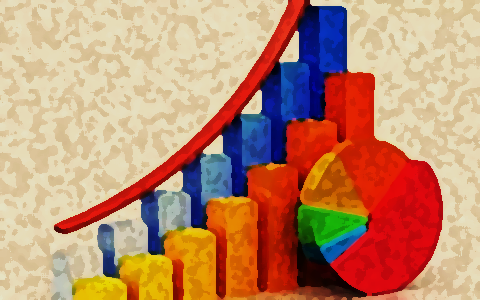